S2-240XXXX
Whether the VFL server capability needs to be registered in NRFInteraction between the consumer and the VFL Server
SA2#166
Ericsson
Issue 3:Whether the VFL server capability is to be registered in NRF
Current status:
The following editor’s notes are captured in the CRs agreed at SA2#165:
Editor’s Note：Whether NWDAF as VFL server registers to NRF with VFL capability information is needed is FFS. (CR: 2411193 – vivo; Clause: 5.2)
Editor’s Note：Whether AF as VFL server registers to NRF with VFL capability information is needed is FFS. (CR: 2411193 – vivo; Clause: 5.X)
Editor’s Note：Whether a discovery of an AF acting as VFL server is required and how it can be done is FFS. (CR: 2411193 – vivo; Clause: 6.2H.2.1.2)
Editor’s note: whether to register and discover VFL server is FFS. (CR: 2410096 – ICS; Clause: 6.3.13, TS 23.501)
Based on the above ENs, the following question has been proposed by the rapporteurs:
Whether and which info should be registered to NRF by the VFL server, e.g. only supported analytics ID like other normal AnLF, or VFL capability info of VFL server?
Issue 4: Interaction between the VFL server and the consumer
Current status:
The following editor’s notes are captured in the CRs agreed at SA2#165:
Editor's note:	Whether the case that the AnLF can not generathe the analytics output but can determines the VFL server for the requested analytics is exist is FFS. Whether and how such NWDAF is capable to determine the NWDAF as VFL server is FFS. (CR: 2411192 – OPPO; Clause: 6.2H.2.4.1)
Editor’s Note: Further extensions are needed to show the interaction between consumer and VFL server. For example, how the consumer (i.e., NWDAF containing AnLF) sends a subscription request to VFL server (CR: 2411194 – CMCC; Clause: 6.2H.2.3.1)
Based on the above Ens (the first one for the inference and the second one for the training), the following question has been proposed by the rapporteurs:
Who can be the consumer of VFL server?
Under which condition the consumer will interact with the VFL server?
What (e.g. analytics output, ML model or other new info) and how to interact with VFL server by the consumer?
Training – Interactions between consumer and VFL Server
For training a VFL server is either an NWDAF containing MTLF or an AF. 
Option 1: Keep existing relations, the consumer request Analytics from AnLF, then the AnLF may retrieve a ML Model from MTLF. The MTLF knows that the AF does not provide QoE but it knows that AF will do VFL. VFL Server capability needs to be registered to NRF.
AF do training, the reference to the trained ML Model (VFL Correlation ID) is available to the AnLF.
Option 2: Keep existing relations, the consumer request Analytics from AnLF, then the AnLF is also MTLF and VFL Server. Everything is internal. No need to register VFL Server capability to NRF， discovery of NWDAF based on analytics ID and analytics service operation.
Training – Interactions between consumer and VFL Server
For training a VFL server is either an NWDAF containing MTLF or an AF. 
Option 3: Keep existing relations, the consumer request Analytics from the analytics provider that is the AF, then the AF may need to train the ML Model, so No need to register VFL Server capability to NRF， no discovery of VFL Server AF based on analytics ID and analytics server operation.
AF
Find provider of
Consumer
(VFL
AnalyticsID
(Analytics ID)
Server)
New service
Option 4: Keep existing relations, the consumer request Analytics from AnLF, then the AnLF knows that the AnalyticsId is provided by an AF. No need to register VFL Server capability to NRF， discover the VFL Server  AF based on analytics ID and analytics server operation, the AnalyticsID is used instead.
Updated this figure，adding AnLF
Inference – Interactions between consumer and VFL Server
Option 1: AnLF knows that there is a VFL Server, it learned it during training. No need to discover a VFL Server, the VFL Server discovery happened during training.
AF doing training, the reference to the trained ML Model (VFL Correlation ID) is available to the AnLF.
Option 2: AnLF is the VFL Server. No need to discover a VFL Server, this is internal to NWDAF.
Inference – Interactions between consumer and VFL Server
Option 3: The consumer requests Analytics from the Analytic provider. AF in the figure.
Option 4: The consumer requests Analytics from the AnLF, as the consumer is not authorized to contact the AF.
Companies views for Options.
Way forward
Depending on the outcome for the companies views in page 8.
Is the decision on which NF type to produce the result better suited by the consumer of Analytics or NWDAF?
Propose to define all options.
NWDAF as server registering into NRF seems not to have any use case, and can be kept open.
Other info provided by companies offline
4. Interaction between the VFL server and the consumer(vivo’s view)
Opt 2
NWDAF as VFL Server
NF type = NWDAF, target NF service name = Nnwdaf_AnalyticsInfo_Request, analytics ID
NWDAF ID, profile..
Nnwdaf_AnalyticsInfo_Request ..
Background: According to the Nnrf_NFDiscovery service as defined in TS 23.502, the consumer should find a NWDAF for an analytics results with NF type = NWDAF, target NF service name = Nnwdaf_AnalyticsInfo_Request, analytics ID, etc. 


For the NWDAF as VFL Server case, the NF consumer (e.g. PCF) could possibly discover the NWDAF from NRF directly, as the NWDAF registers its profile and supported analytics ID and supported NF service name = Nnwdaf_AnalyticsInfo_Request in its NF profile before the discovery procedure. Then, NF consumer requests the NWDAF as  VFL server to provide analytics by invoking Nnwdaf_AnalyticsInfo_Request  with a specific analytics ID. (This is opt 2)
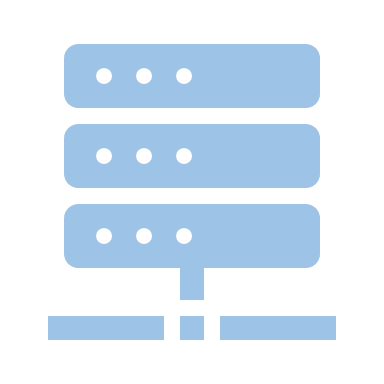 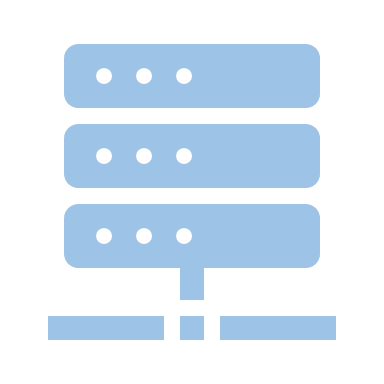 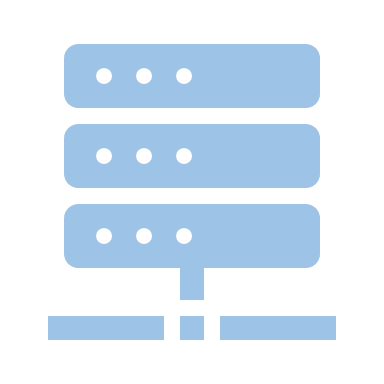 NWDAF
consumer
NRF
4. Interaction between the VFL server and the consumer(vivo’s view)
Opt 4
Opt 3
AF as VFL Server
NF type = NWDAF, target NF service name = Nnwdaf_AnalyticsInfo_Request, analytics ID
NWDAF ID, profile..
Nnwdaf_AnalyticsInfo_Request ..
For the AF as VFL Server case:
 1) besides NWDAF type, if NF consumer is allowed by MNO to be extended  to discover AF type, from whom to get analytics result, then similar things happen as the above 2nd bullet,  i.e. NF consumer can discovers AF, then interacts with AF to get analytics result (may via NEF);(This is opt 3)
2) If that is not allowed by the MNO, then as usual in background, the NF consumer can only find an NWDAF (i.e. AnLF) to get analytics ID from NRF, this AnLF is acting as the delegate of AF, it registers to NRF declaring supports of specific analytics ID, however, the output is actually generated by the behind AF as VFL server. IMO, why the AnLF can play a role like this , because there is some agreement negotiated between AnLF and AF. in other words, the inference output from an AF can be shared and used by some AnLF(s),  just like model interoperatorlilty rationale.(This Opt 4)
AnLF acts as a delegate of AF(VFL server)
NF type = NWDAF, target NF service name = Nnwdaf_AnalyticsInfo_Request, analytics ID
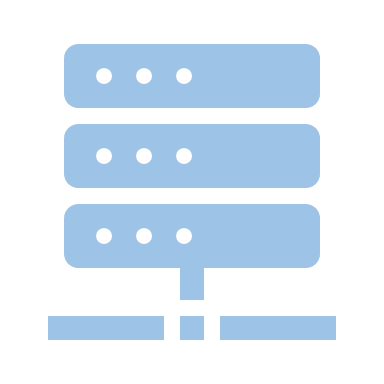 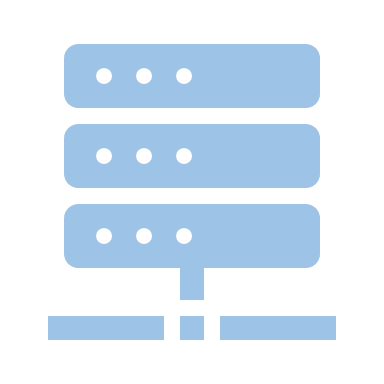 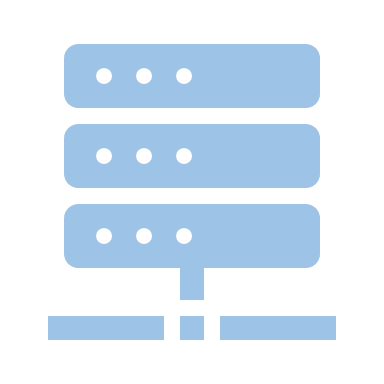 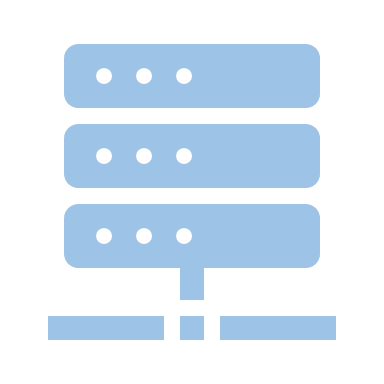 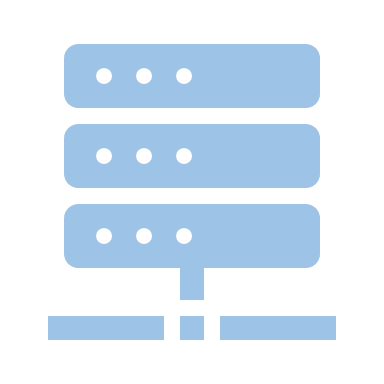 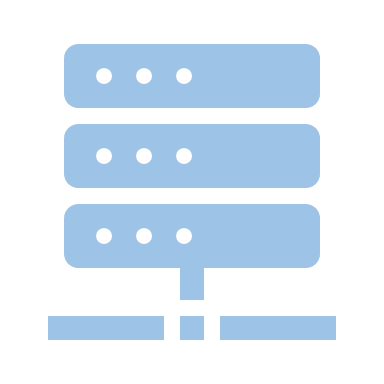 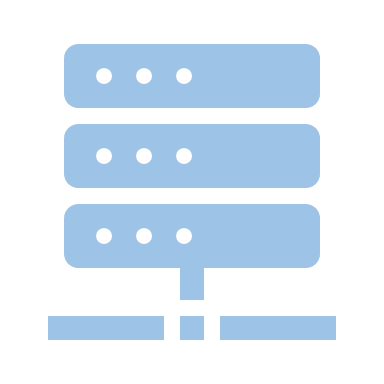 NF type = AF, target NF service name = Naf_AnalyticsInfo_Request, analytics ID
NWDAF(AnLF) ID, profile..
AF
AnLF
AF
consumer
consumer
NRF
NRF
We don’t have strong preference between 1) and 2). Opt 3 and Opt 4.  Depending on operator’s decision, finally only one will be chosen
Naf_AnalyticsInfo_Request ..
Nnwdaf_AnalyticsInfo_Request ..
4. Interaction between the VFL server and the consumer(vivo’s view)
Opt 5 is needed or not??? ( when AnLF can act as VFL server, it will find VFL server )
NWDAF(VFL server) ID, profile..
AnLF acts as a delegate of NWDAF(VFL server)
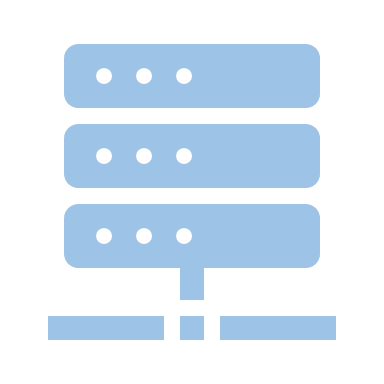 NF type = NWDAF,VFL server, 
target NF service name = Nnwdaf_AnalyticsInfo_Request, analytics ID
NF type = NWDAF, target NF service name = Nnwdaf_AnalyticsInfo_Request, analytics ID
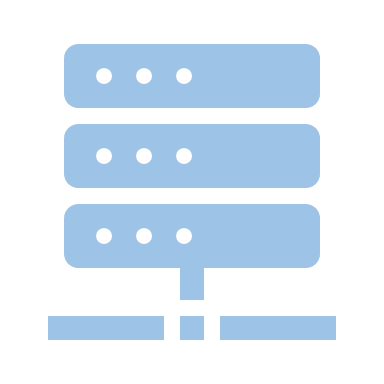 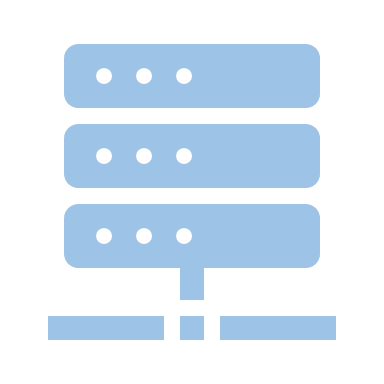 Opt 5 has been included in VFL inference procedure as a corner case：
First, consumer (e.g. PCF) finds an AnLF, from whom to get a specific analytics ID. However,  the AnLF can not act as VFL server;
Then, the AnLF discovers an NWDAF from NRF as VFL server; (Q: how to find VFL server by the AnLF, what factors and service operation should be based on? )
The AnLF asks the NWDAF as VFL server to provide analytics result by invoking Nnwdaf_Analyitcsinfo_request.
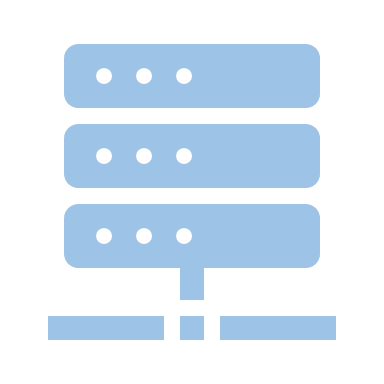 NWDAF
(VFL server)
NWDAF(AnLF) ID, profile..
AnLF
NRF
consumer
Nnwdaf_AnalyticsInfo_Request ..
Nnwdaf_AnalyticsInfo_Request ..